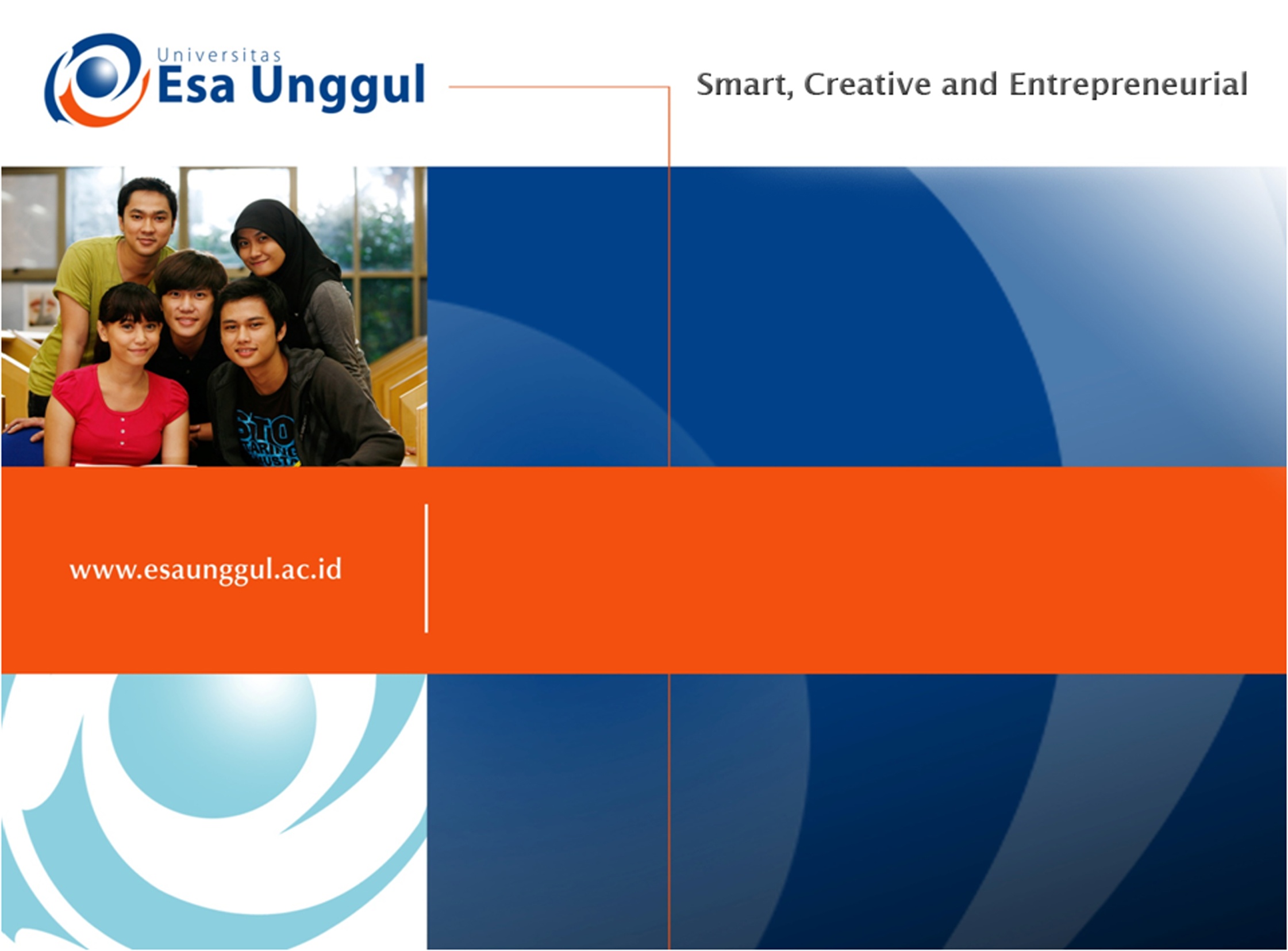 PEMBUATAN KEBIJAKAN KESEHATAN: ANALISA KEBIJAKAN

NAURI ANGGITA TEMESVARI, SKM., MKM
PRODI MIK, FIKES
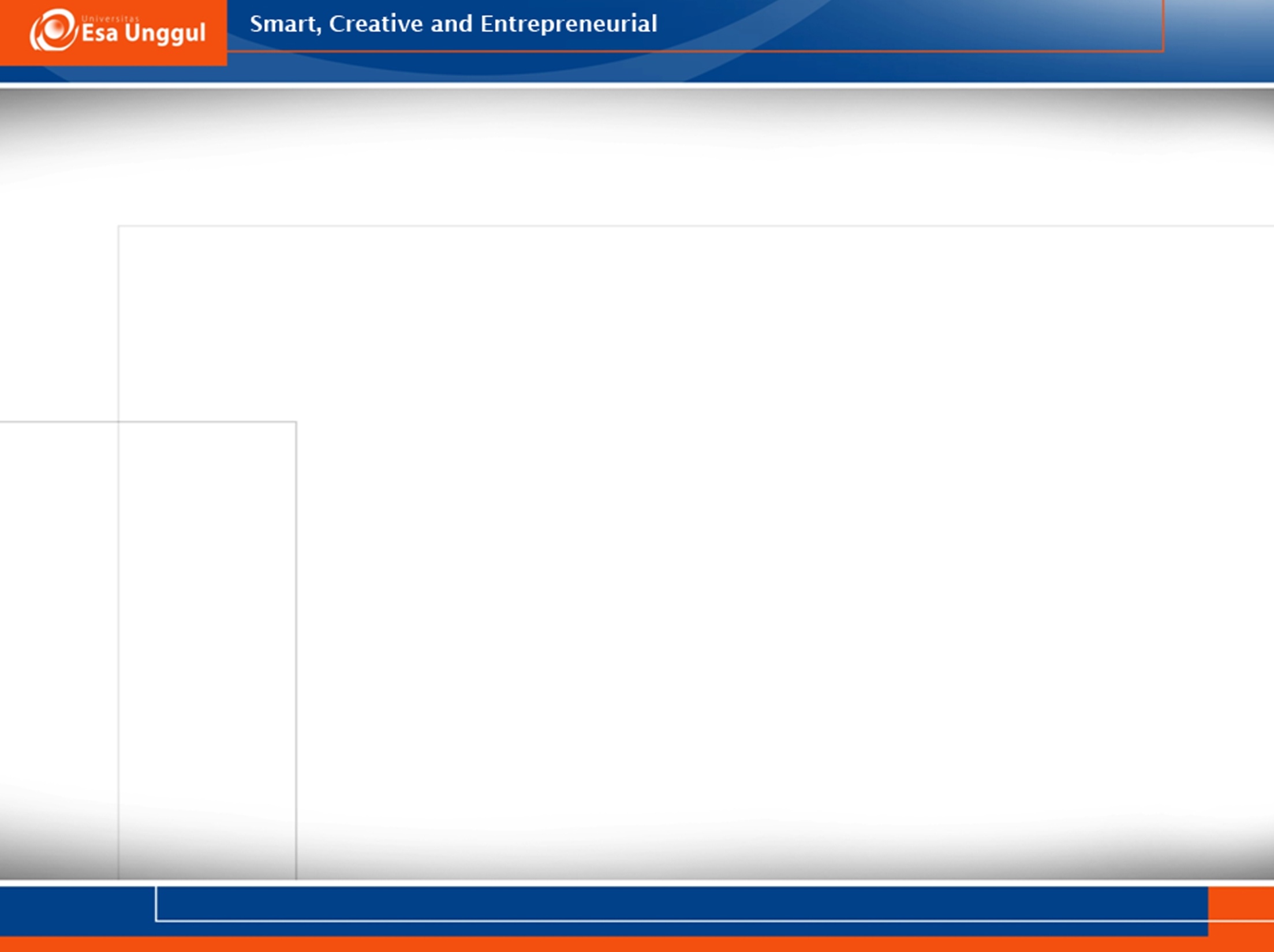 Kemampuan Akhir
Mahasiswa diharapkan mampu menyusun naskah akademik draft perundang-undangan pada bagian analisa kebijakan
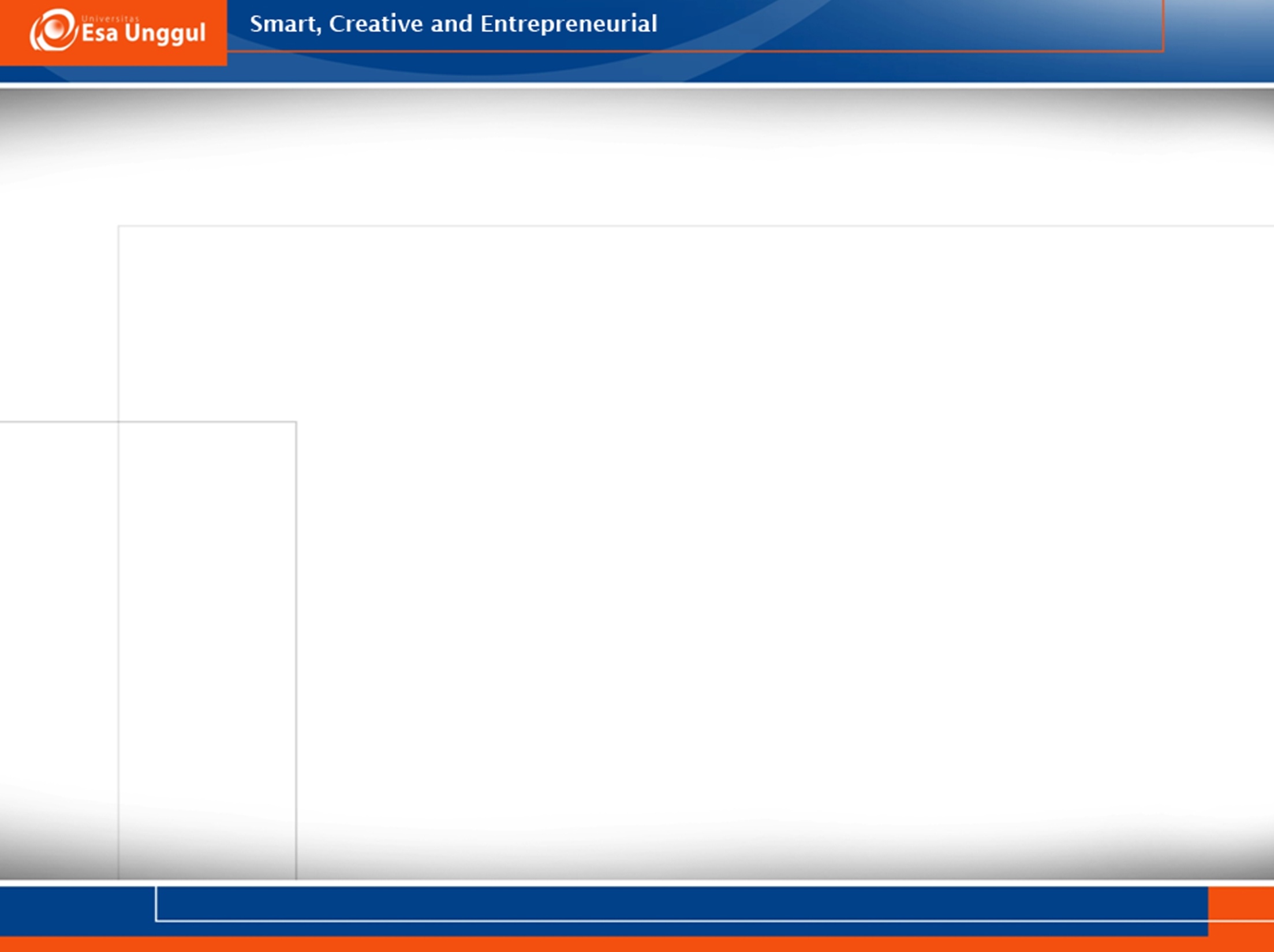 Segitiga Analisis Kebijakan
Konteks


						Aktor/ pelaku			• Individu		                  •  Organisasi
Proses
Isi/ Konten
Sumber: Walt and Gilson (1994)
September 2015
3
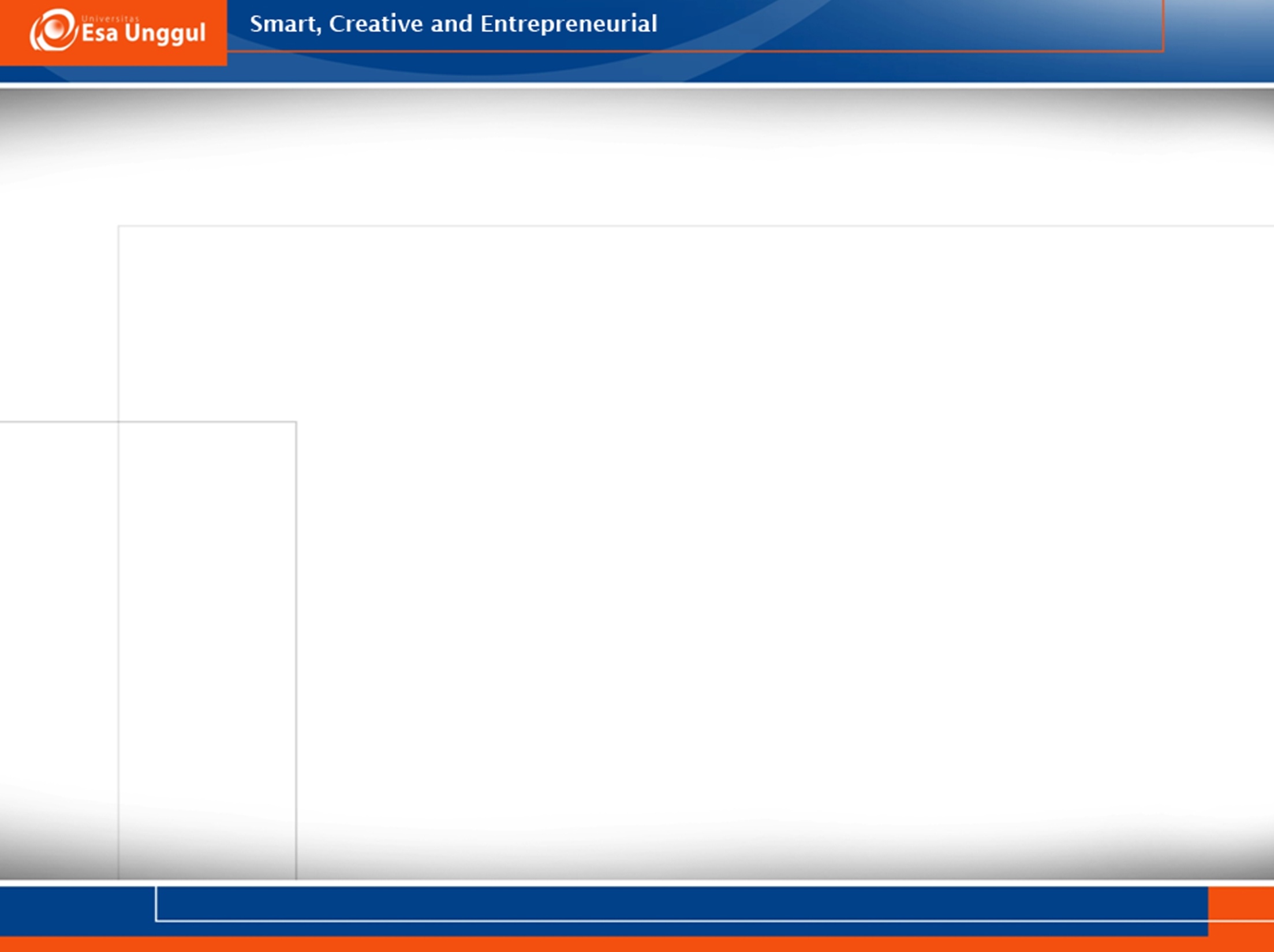 Kasus: ...............
Konteks


						Aktor/ pelaku			• Individu		                  • Pelaku
   		•  Organisasi
Proses
Isi/ Konten
Sumber: Walt and Gilson (1994)
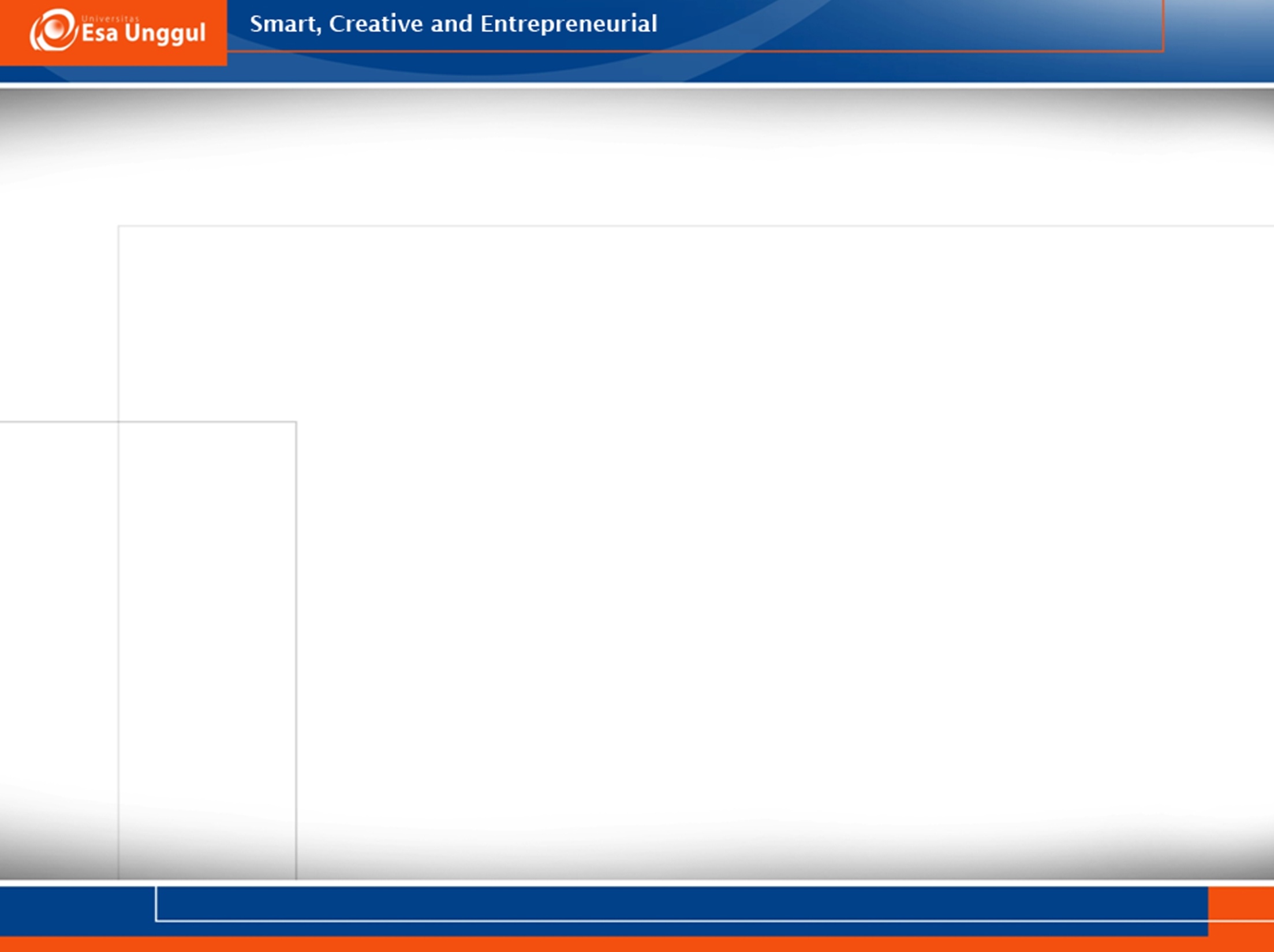 Apa Isi Kebijakan?
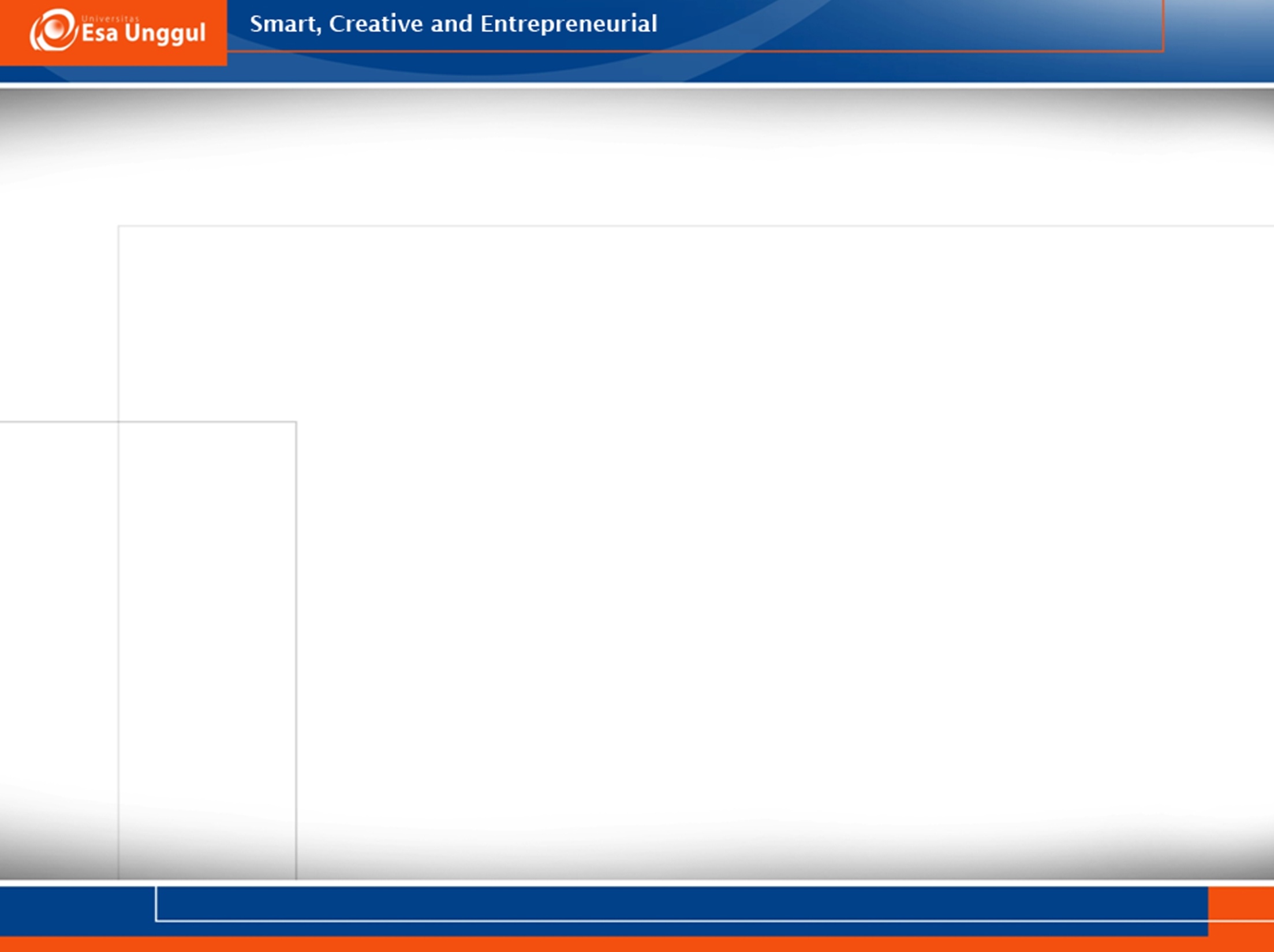 Siapa aktor/pelaku kebijakan?
• Individu		                  
•  Organisasi
Negara
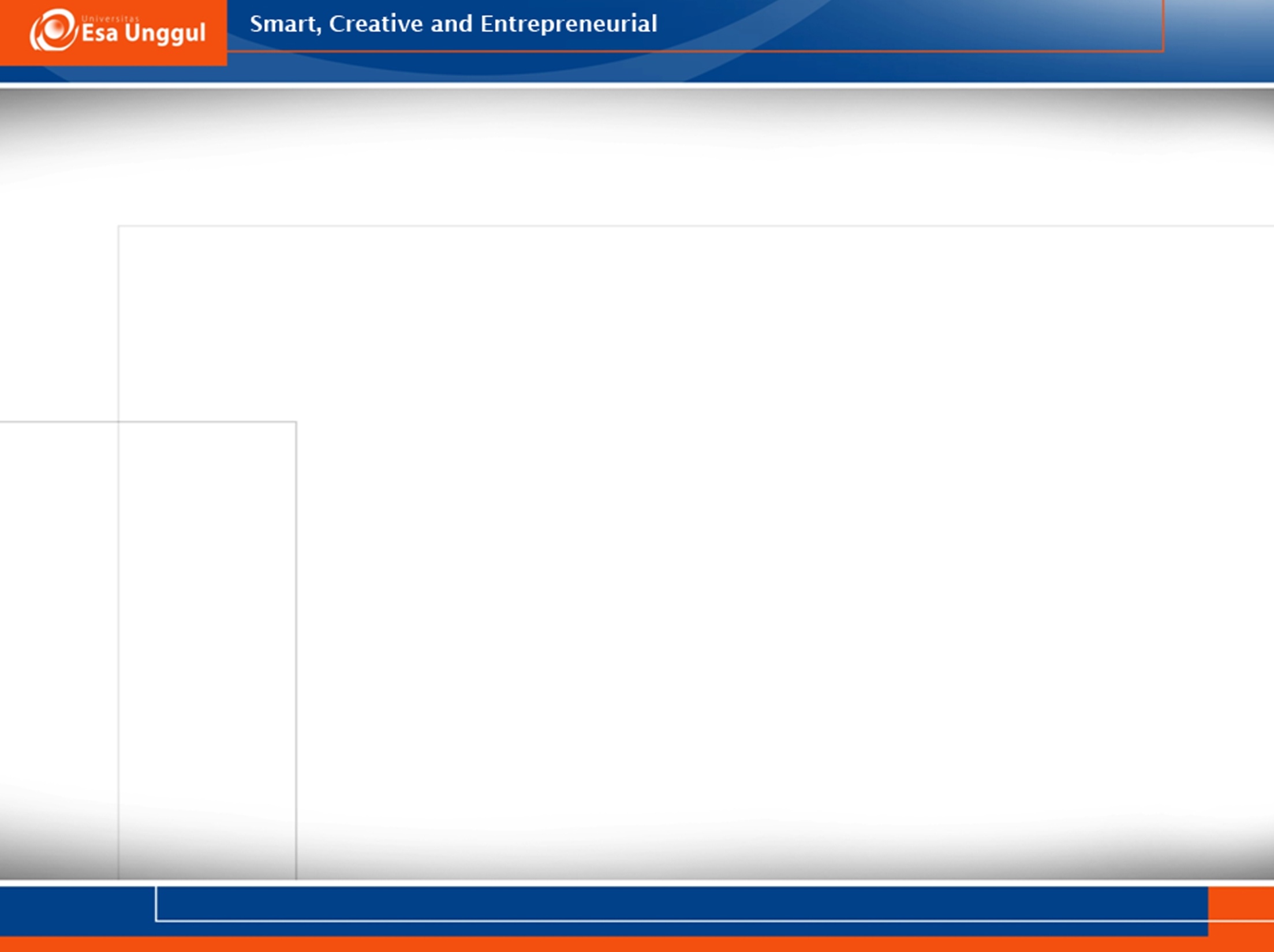 Faktor Kontekstual yang Mempengaruhi Kebijakan
Faktor situasional: Faktor yang tidak permanen atau khusus yang dapat berdampak pada kebijakan (contoh: kekeringan); terjadinya wabah HIV/AIDS (yang menyita waktu lama untuk diakui sebagai wabah internasional) memicu ditemukannya pengobatan baru dan kebijakan pengawasan pada TBC karena adanya kaitan diantara kedua penyakit tersebut – orang-orang pengidap HIV positif lebih rentan terhadap berbagai penyakit, dan TBC dapat dipicu oleh HIV.
Faktor struktural: bagian dari masyarakat yang relatif tidak berubah (misal: sistem politik). Contoh: negara dengan populasi lansia yang tinggi memiliki lebih banyak rumah sakit dan obat-obatan bagi para lansianya, karena kebutuhan mereka akan meningkat seiring bertambahnya usia. 
Faktor Budaya: Faktor yang dapat berpengaruh seperti hirarki, gender, stigma terhadap penyakit tertentu. Contoh: Di beberapa negara dimana para wanita tidak dapat dengan mudah mengunjungi fasilitas kesehatan (karena harus ditemani oleh suami) atau dimana terdapat stigma tentang suatu penyakit (missal: TBC atau HIV), pihak yang berwenang harus mengembangkan sistem kunjungan rumah atau kunjungan pintu ke pintu.
Faktor Internasional atau eksogen: faktor ini menyebabkan meningkatnya ketergantungan antar negara dan mempengaruhi kemandirian dan kerja sama internasional dalam kesehatan. pemberantasan polio telah dilaksanakan hampir di seluruh dunia melalui gerakan nasional atau regional, kadang dengan bantuan badan internasional seperti WHO.
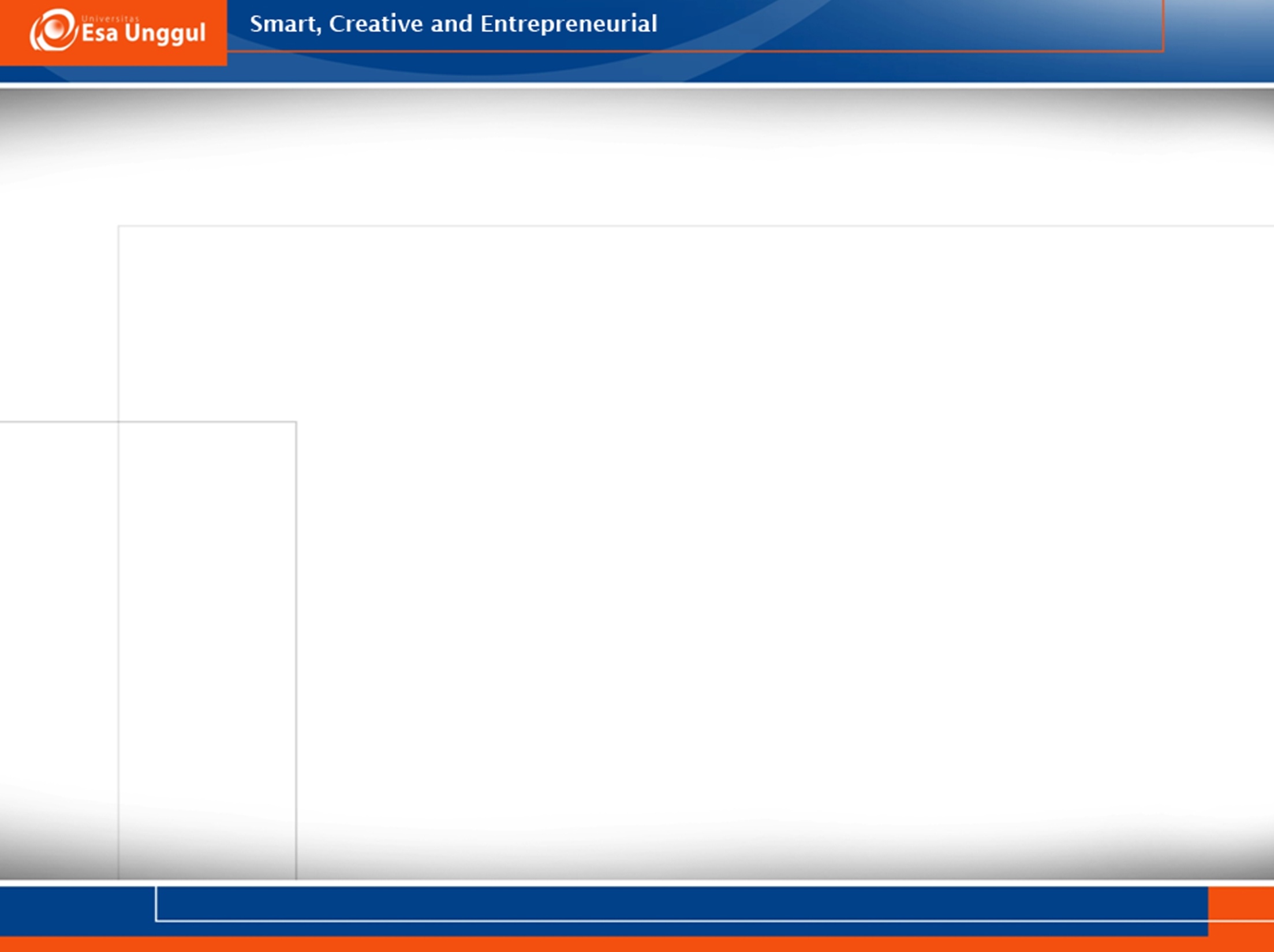 Contoh 1 penggunaan Analisis Kebijakan
Kasus:  Kebijakan Tarif RS untuk meningkatkan efisiensi di pelayanan     kesehatan
Konteks: kondisi ekonomi, ideologi, dan budaya
Konten/ Isi: Apa tujuan yang ingin dicapai?Apakah ada pengecualian?
Aktor/ Pelaku: Siapa yang mendukung dan menolak kebijakan tarif RS?
Proses : Pendekatan Top- Down? Bagaimana kebijakan ditetapkan dan bagaimana kebijakan ini akan dikomunikasikan
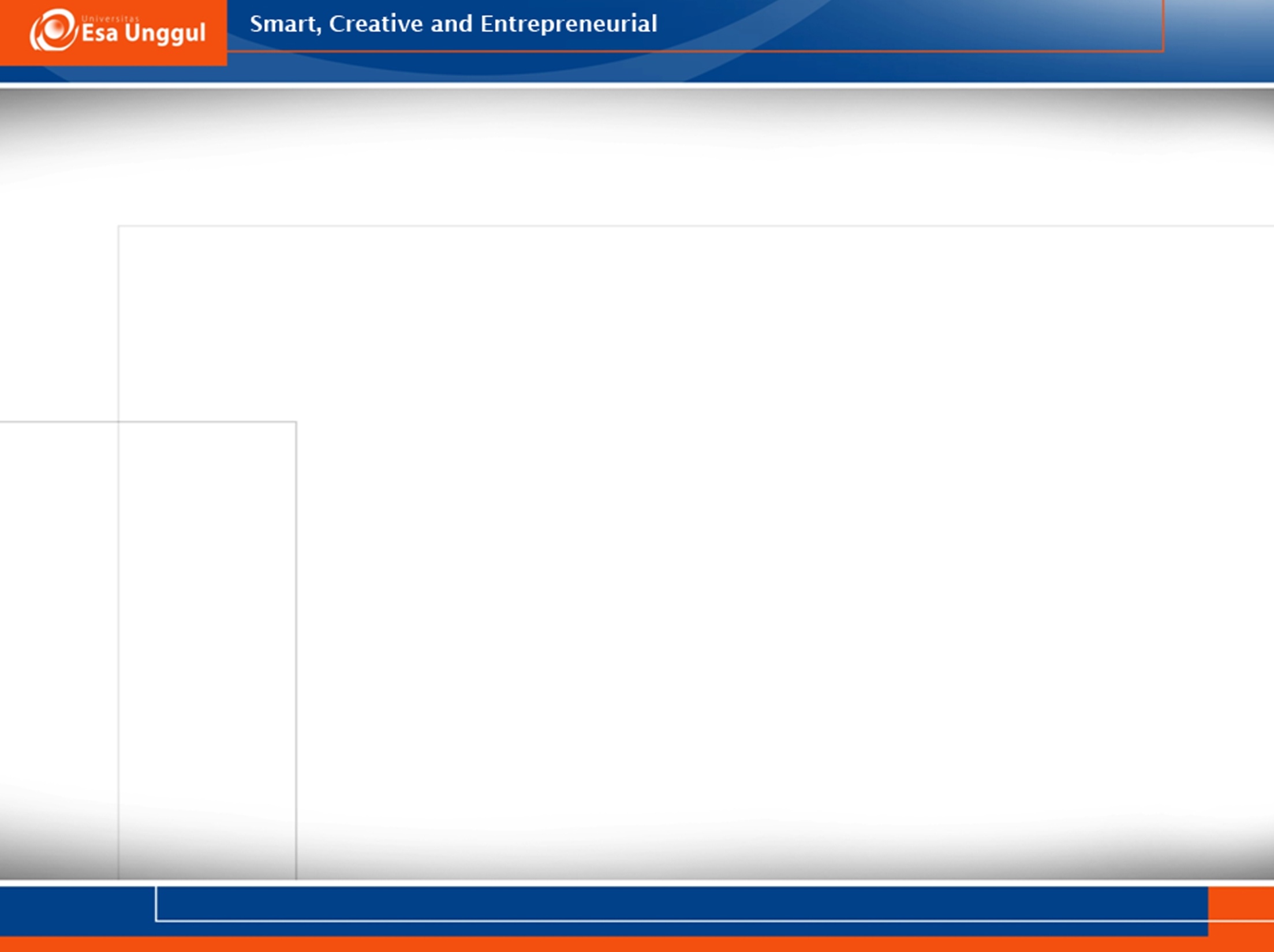 Contoh 2 penggunaan Analisis Kebijakan
Kasus:  Penyusunan RUU Tenaga Kesehatan
Konteks: konteks budaya, sosial, politik, ekonomi dan hukum
Konten/ Isi: kesehatan, organisasi profesi, tenaga kesehatan warga negara Indonesia lulusan luar negeri dan tenaga kesehatan warga negara asing, hak dan kewajiban tenaga kesehatan, penyelenggaraan keprofesian, penyelesaian perselisihan, pembinaan dan pengawasan, sanksi administratif, sanksi pidana, ketentuan peralihan dan ketentuan penutup.
Aktor/ Pelaku: pemerintah, presiden, anggota legislatif, kelompok kepentingan dan partai politik
Proses : prosesnya dimulai tahun 2010 hingga selesai tahun 2014.
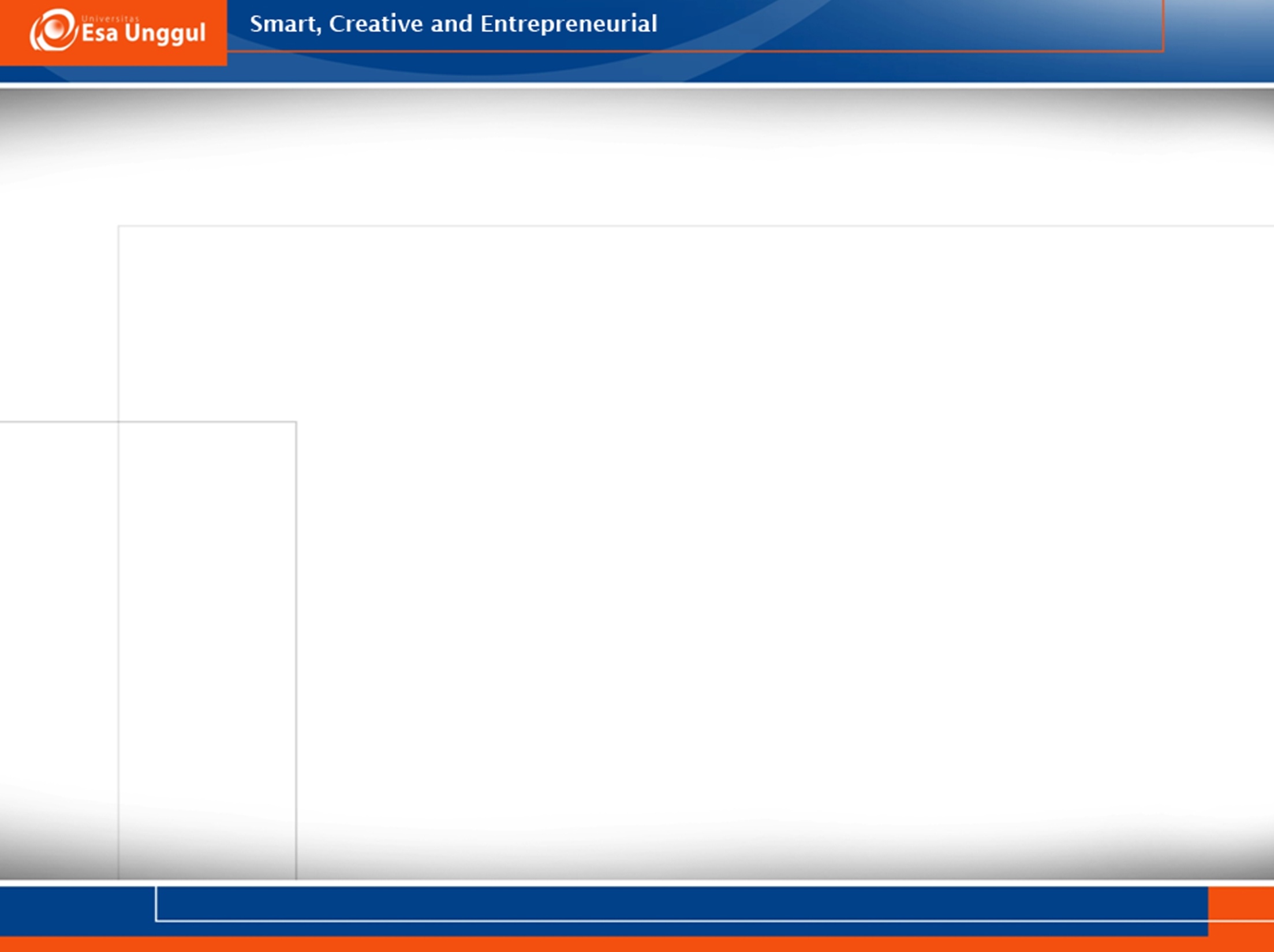 Proses Penyusunan Kebijakan
Identifikasi Masalah dan Isu
Perumusan Kebijakan
Pelaksanaan Kebijakan
Monitoring dan Evaluasi Kebijakan
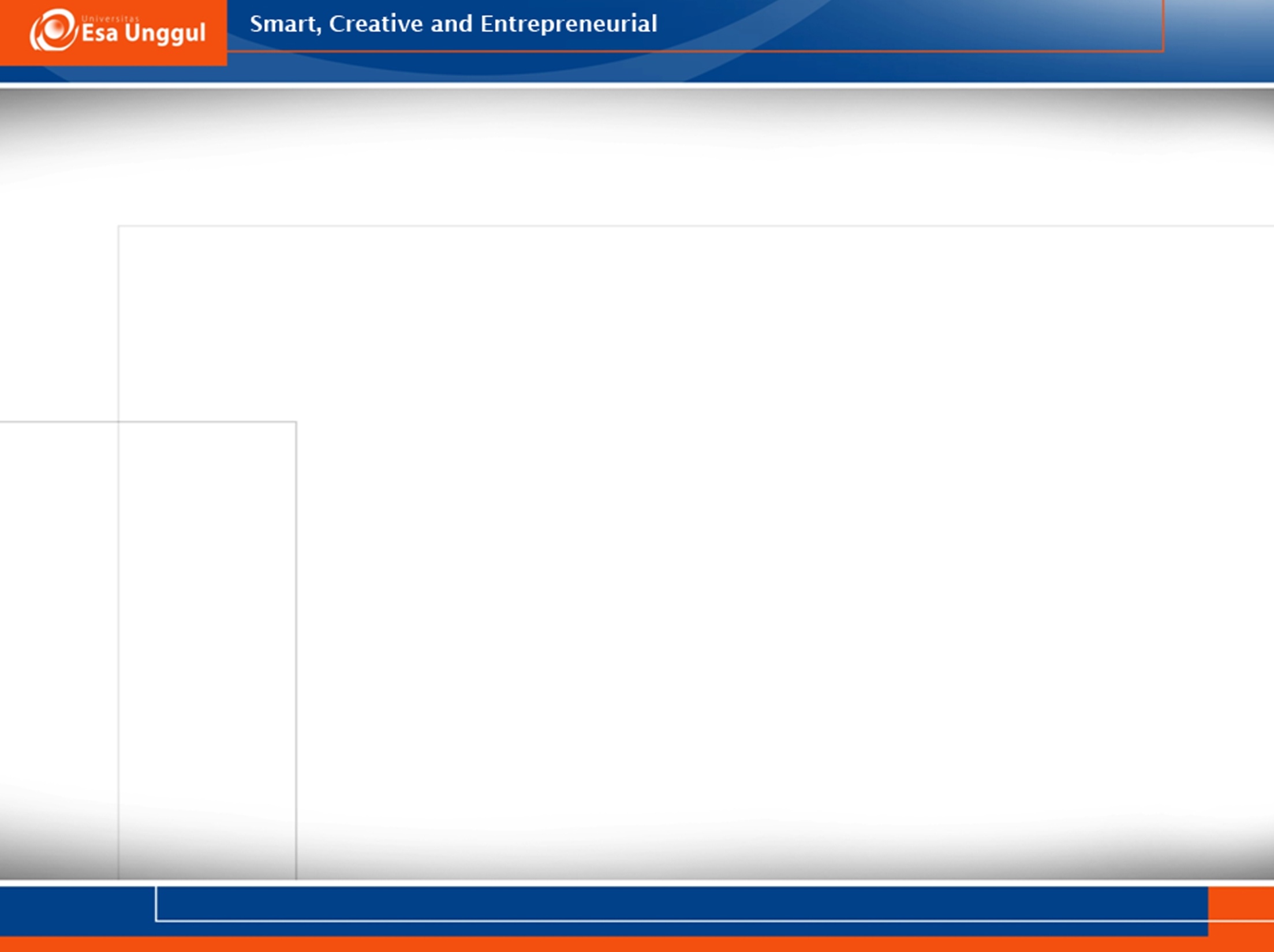 Menggunakan Segitiga Kebijakan Kesehatan
Segitiga kebijakan kesehatan digunakan untuk memahami kebijakan tertentu dan menerapkan untuk merencanakan kebijakan khusus dan dapat bersifat:
Retrospektif (meliputi evaluasi dan monitoring kebijakan)
Prospektif (Memberi pemikiran strategis, advokasi dan lobi kebijakan)